Sioux Falls Estate Planning Council
April 16, 2015
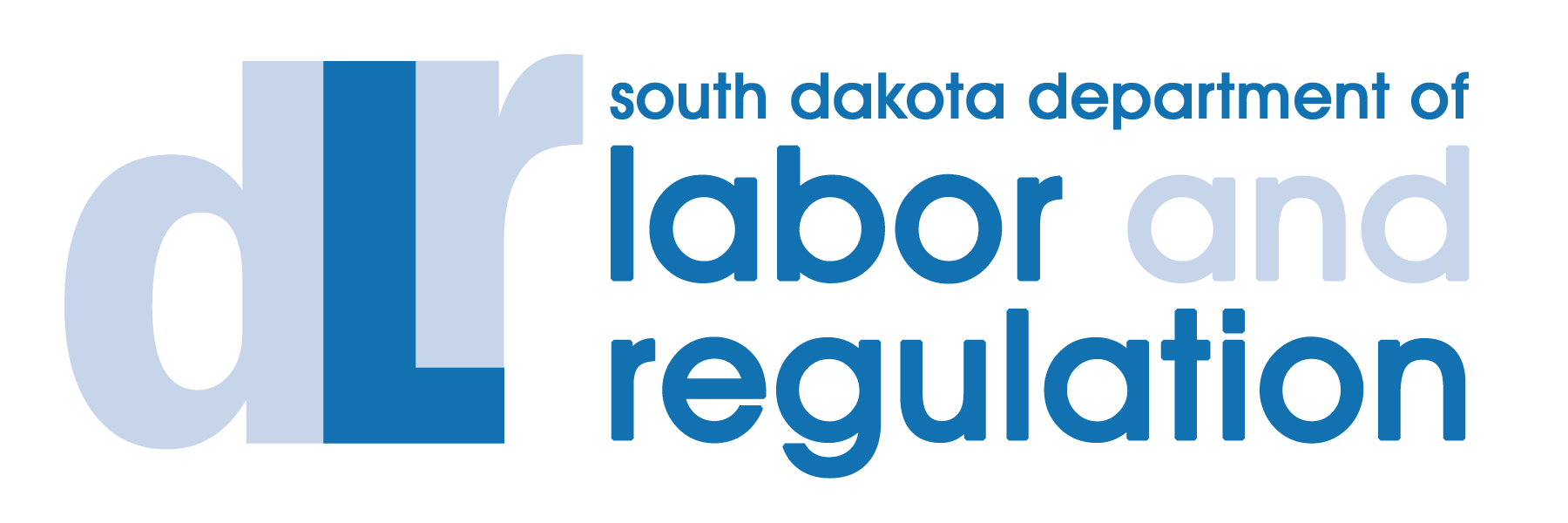 Division of Banking
1
SD Banking Profile
State Chartered Institutions: 57

Total Assets: $21,473,657
Largest Bank: Great Western Bank, Sioux Falls ($9,636,848,000)

Smallest Bank: Farmers State Bank, Hosmer ($21,573,000) 	
Home Federal recently chartered as SD bank
2
SD Banking Profile
3
SD Banking Profile
4
Number of Banks by Asset Size
5
Composite Ratings - Banks
6
Trust Company Profile
7
Trust Department Profile
8
Public vs. Private Trust Companies
9
Public vs. Private Trust Assets
10
[Speaker Notes: Public = $111,895,782,000
Private = $56,932,916]
Total Assets by Type
11
Trust Company Situs
12
Trust Company Composite Ratings
13
Examination Statistics
14
Trust Examiner Tenure
15
2015 Legislation
DLR –Banking Bills 
HB 1025 – Bank Bill
HB 1027 – Money Lender Bill
HB 1028 – Money Transmitter Bill
HB 1051 – Trust Task Force Bill 
Other Bills of Interest to the Division
HB 1084 – Public Deposit Protection Commission
HB 1209 – Credit Card Notice of Change in Terms
16
2015 Legislation Cont.
HB 1025 – Bank Bill
Sections 1-9 include form and style cleanup, cross-reference fixes, commission to director changes
Section 10 changes notice process for failed banks
Supported by Banking Commission
17
2015 Legislation Cont.
HB 1027 – Money Lender Bill
Allows companies to license through NMLS
Defines “business of lending money”
Defines “duration”
Exempts state and local political entities
Moves renewal period to calendar year end
Clarifies & enhances enforcement authorities
Makes loans made by unlicensed entities partially void
18
2015 Legislation Cont.
HB 1027 – Continued
Applies select portions of the Fair Debt Collection Practices Act to 1st Party Collectors
Supported by Banking Commission

HB 1028 – Money Transmitter Bill
Allows Money Transmitters to license through NMLS
Supported by Banking Commission
19
2015 Legislation Cont.
HB 1051 – Trust Task Force Bill 
Sections 1-8 are Trust Company Specific
Sections 9-20 make changes to Title 55
Sections 21-27 update Chapter 21-22
20
2015 Legislation Cont.
HB 1051 – Trust Task Force Bill 
Trust Company Sections
1, 2, 4 & 6 - General clean up 
3 - Changed “quorum” to “majority” for governing board meeting requirement in SD for public trust companies
5 - Allows municipal bonds and other investments for trust company pledge to the Division
7 - Allows Division to share information with other regulators for removal and prohibition orders
8 - Requires charter dissolution within 30 days of sale/merger
21
2015 Legislation Cont.
HB 1051 – Trust Task Force Bill 
Title 55 Sections
9 & 10 - Creates a standard definition of “beneficiary” for use throughout Title 55 and removes a duplicate definition (other definitions still present)
11 - Cleanup
12 & 13 - Splits 55-1-36 into separate code sections
14 - Allows governing instrument to expand, restrict or eliminate certain trust and trust administration provisions (does not apply to provisions against self-dealing)
15 - Allows grantor to include arbitration language in trust document
22
2015 Legislation Cont.
HB 1051 – Trust Task Force Bill 
Title 55 Sections
16 - Clarifies trustee disclosure requirements related to investments in affiliates when court order or trust document requires affiliate investment
17 - Adds trust protector to the class of parties that can request a trustee be removed
18 - Raises the threshold for terminating noncharitable trusts from $50,000 to $150,000 
19 & 20 - Adds LLC’s to the definition of person in 55-4-1 and makes clear that any person in 55-4-1 can be a beneficiary or transferor in Chapter 55-16 (APT Chapter)
23
2015 Legislation Cont.
HB 1051 – Trust Task Force Bill 
Court Supervised Trust Sections (Chapter 21-22)
21 - Clarifies which parties to a court supervised trust are entitled to notice of court proceedings (creditor/claimant must have previously asserted a claim)
22 -26 - Provides to a trustor certain rights to intervene in any court proceeding related to a supervised trust and establishes procedures for resolving objections by interested parties and the waiver of notice in certain circumstances
27 - Applies the rules of civil procedure in Title 15 to any action brought under chapter 21-22
24
2015 Legislation Cont.
Bills Watched by DLR - Banking
HB 1084 – Public Deposit Protection Commission
Allows certificates of deposits owned by the bank to be pledged as eligible collateral to secure public deposits
HB 1209 – Credit Card Notice of Change in Terms
Better aligns SD law with that of the CFPB
25
Looking Forward
Possible Initiated Measure on Usury
Division of Banking Guidance on Trust Service Offices
Division of Banking Annual Trust Memo
Situs Requirements for Public Trust Companies
51A-6A-11.1 requires full compliance on 7-1-15
Trust Task Force 2015 – Possible Division Items
Trust Company Resolution Fund Structure
Public Trust Company Office Space Requirements
Continued clean up of Chapter 51A-6A
26
Division Locations
South Dakota Division of Banking
	1601 N. Harrison Avenue, Suite 1
	Pierre, SD 57501
	Ph: 605-773-3421; Fax: 1-866-326-7504

1500 W. 51st Street, Suite 102
    Sioux Falls (Currently being expanded)
27